Отчетный доклад Совета и Исполнительного комитета Эбалаковского сельского поселения Кайбицкого муниципального района Республики Татарстанза 2017 год и    задачи  на 2018 год.
Основные направления
Исполнение бюджета;
Содержание социально-культурной сферы, водоснабжения;
Благоустройство территории населенных пунктов, улиц, дорог;
Работа по предупреждению ЧС;
Развитие местного самоуправления;
Взаимодействие с предприятиями и организациями всех форм собственности;
Решение других вопросов местного значения;
Поставленные задачи на 2017 год
Проектирование сетей водоснабжения с. Малые Кайбицы 
Строительство сетей водоснабжения  в с. Малые Кайбицы
Замена светильников уличного освещения в с. Берлибаш
Исполнение бюджета  за 2017 год
Исполнение земельного налога
Исполнение налога на имущество
Исполнение подоходного налога
Исполнение аренды имущества
Госпошлина за нотариальные действия
Исполнение 60 %
Доходы от оказания платных услуг
Штрафы
Средства самообложения граждан
Безвозмездные поступления
Доходы
Расходы
Бюджет на 2018 год
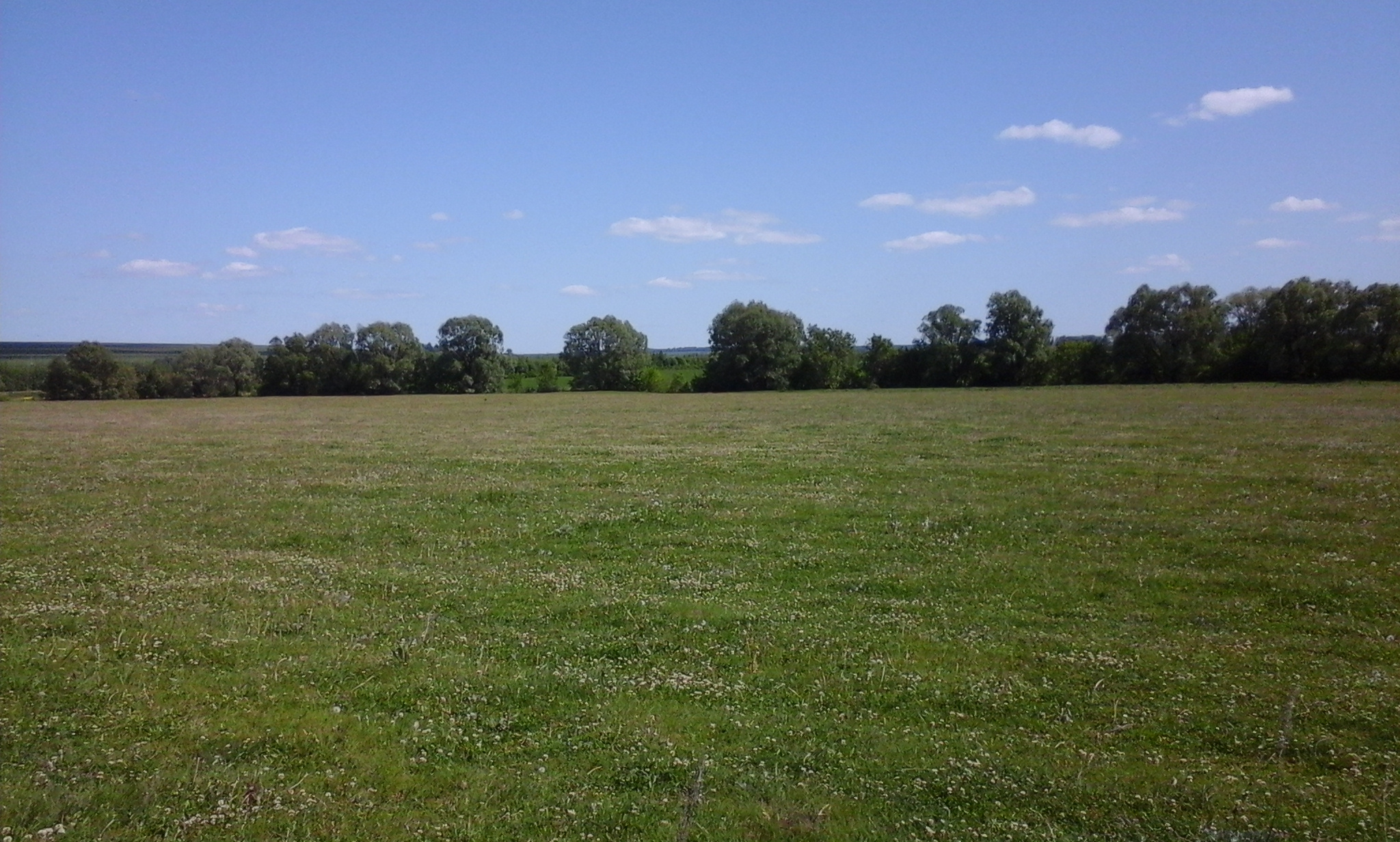 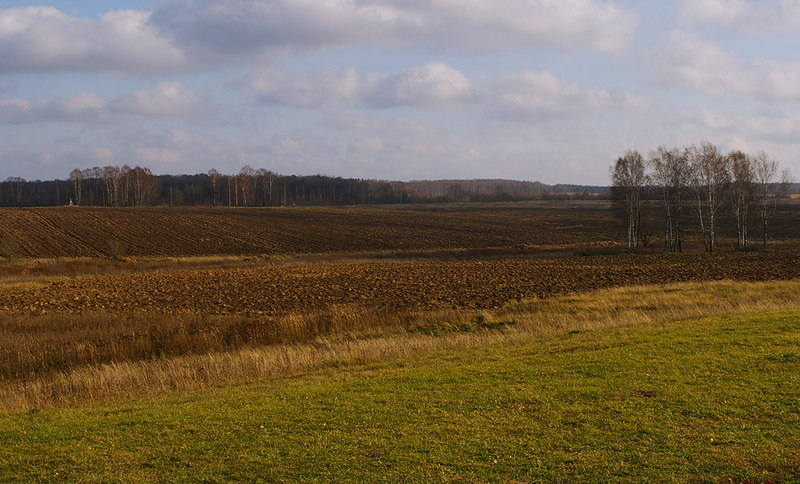 Сельское хозяйство
Выделенные субсидии ЛПХ  в 2017 году
75 дворов на 111 головы коров - 333 000 рублей;
11 дворов на 23 головы коз – 23 000 рублей;
6 граждан на покупку нетелей – 90 000 рублей;
3 гражданина на покупку молодняка птицы-  17810 рублей;
12 граждан на содержание кобыл – 48 000 рублей;
68 дворов за ветеринарные мероприятия – 26 700 рублей;
Получение кредитов по программе ЛПХ
ЛПХ Абдуллина Гульнара Закирзяновна
Выпас коров  село Берлибаш
Сбор молока у населения 
осуществляет 
Рафаэль Щукин
Ярмарка 2017
ЗАНЯТОСТЬ НАСЕЛЕНИЯ
Водоснабжение
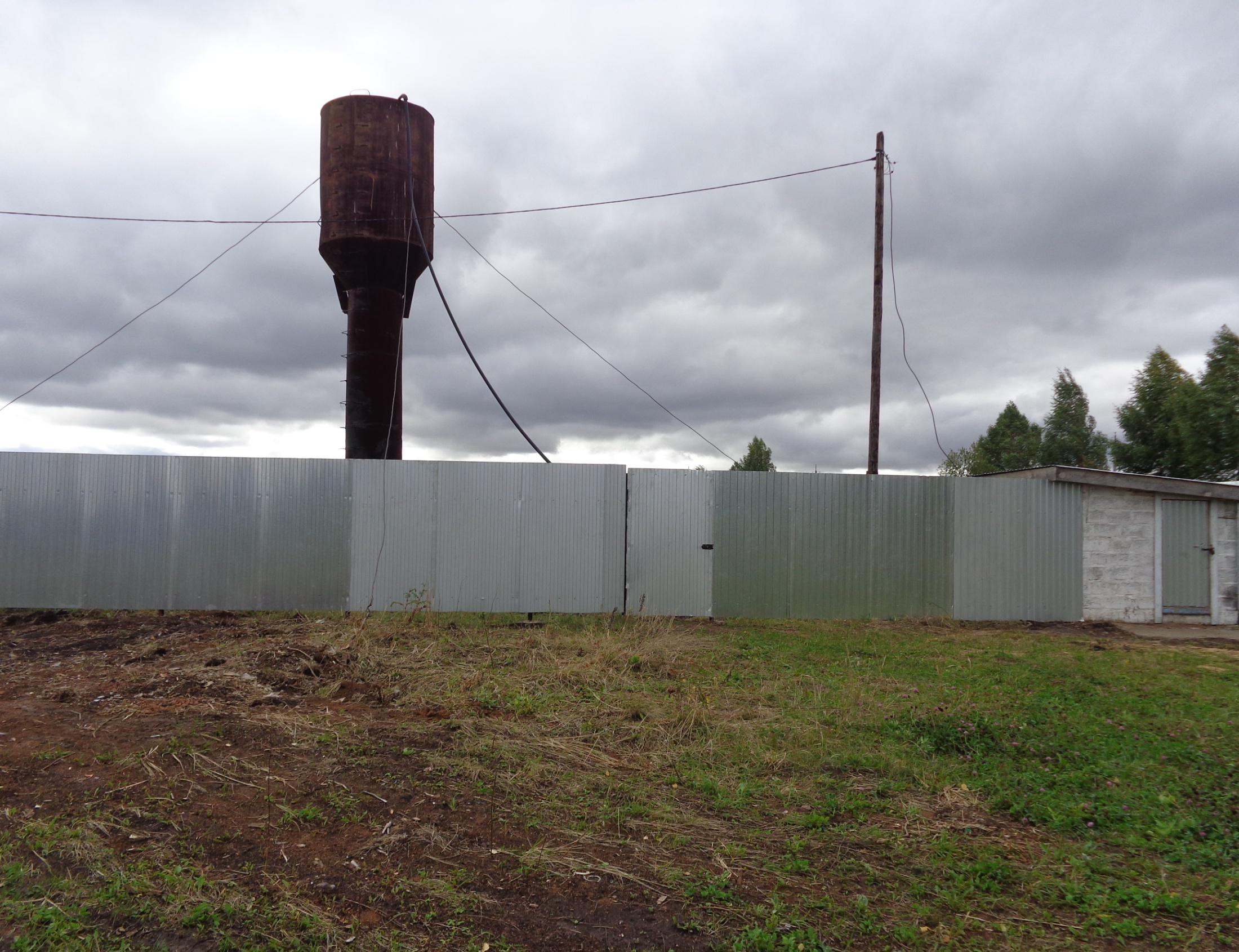 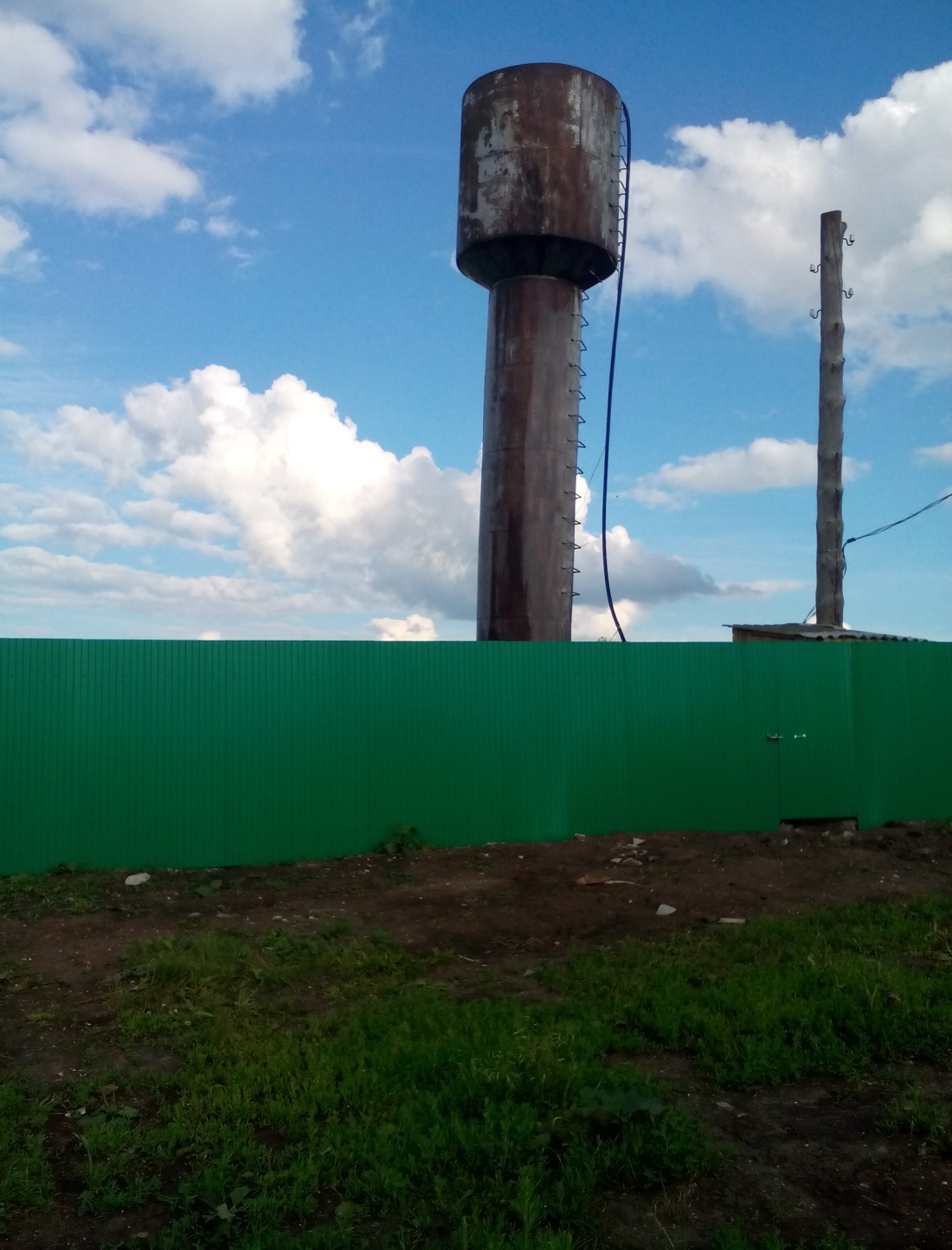 Электроснабжение
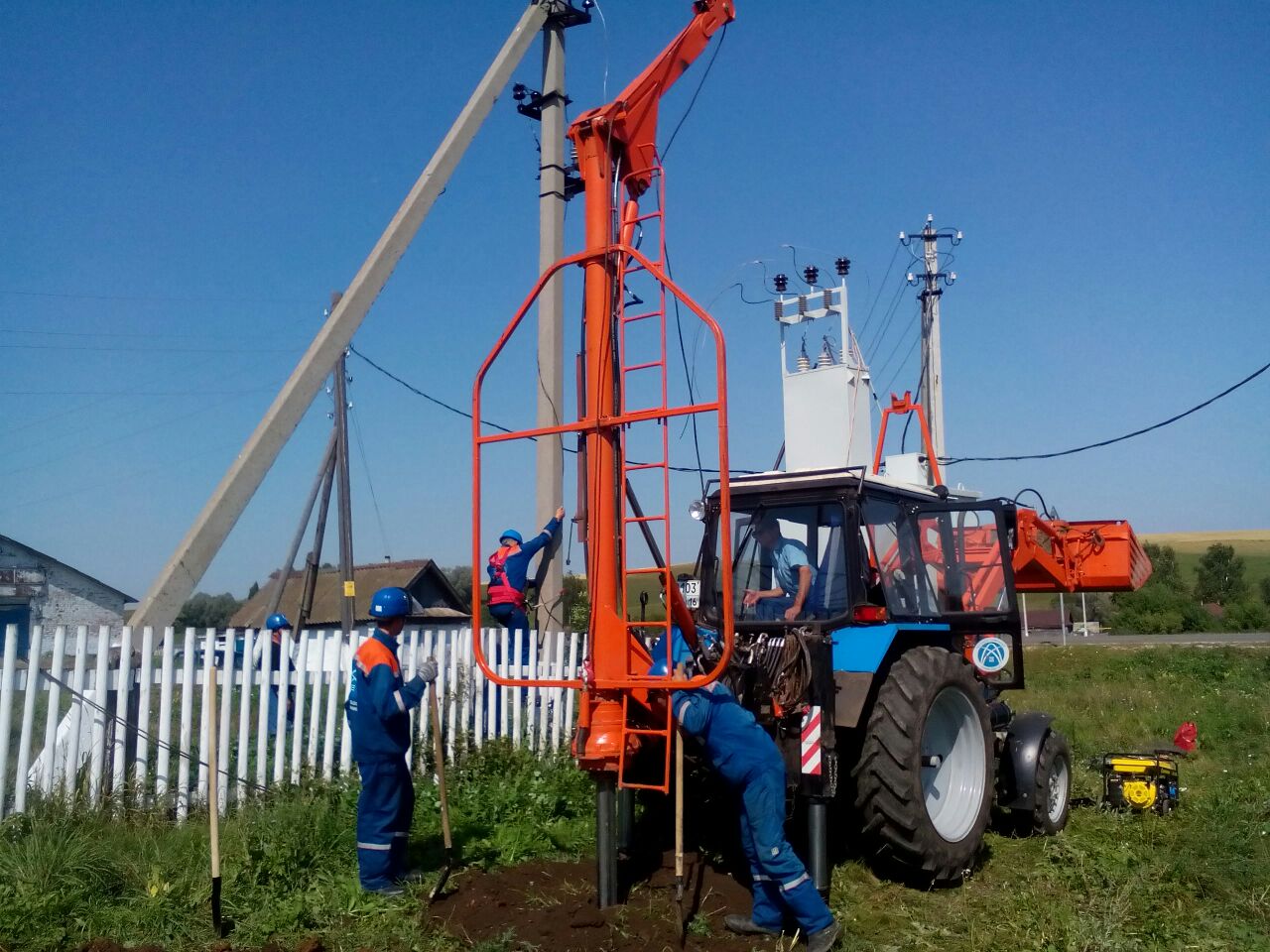 Референдум
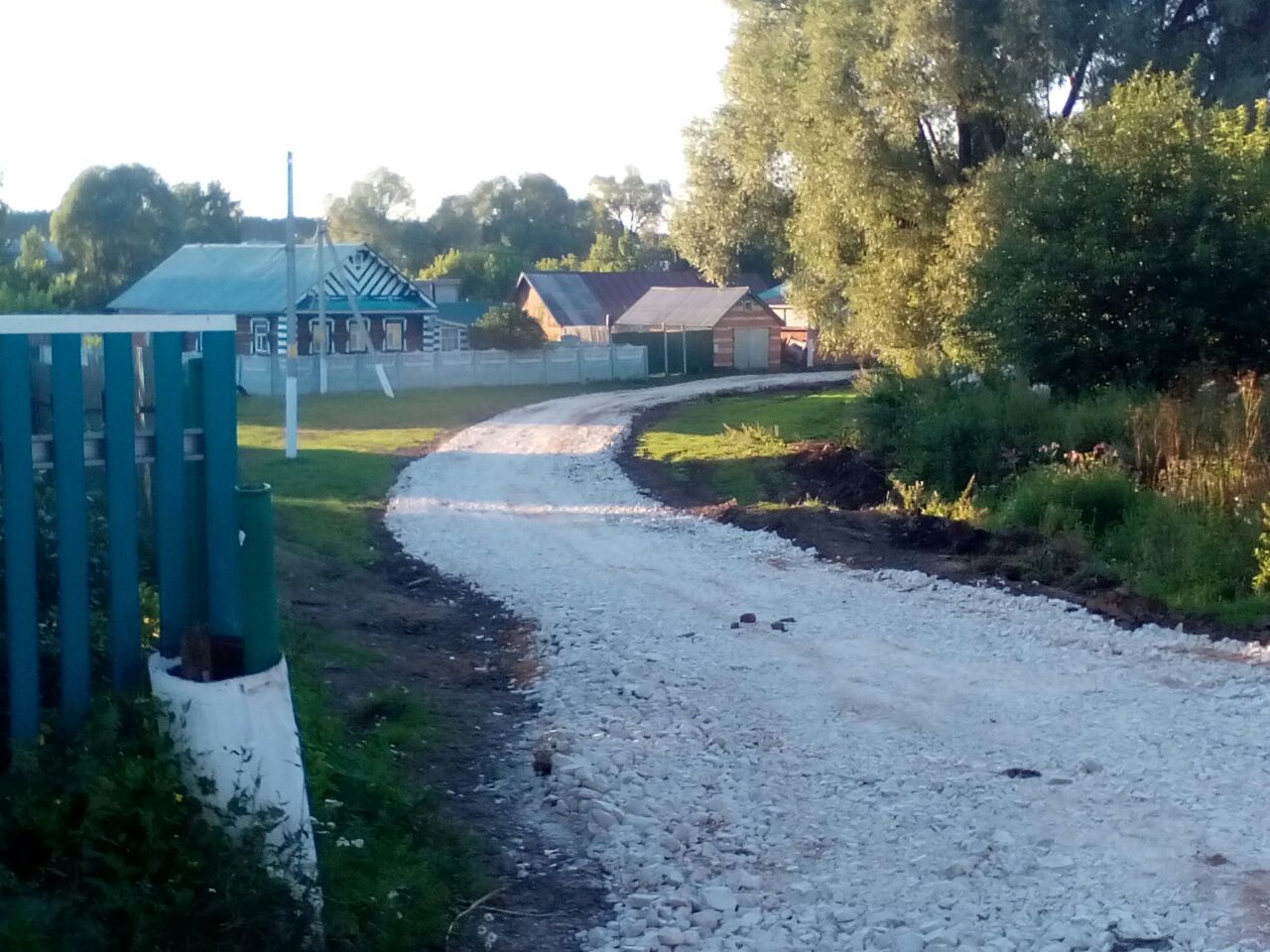 Устройство щебеночного покрытия по ул. Озерная в селе Малые Кайбицына общую сумму 650 000 р.
Подрядчик: Хикматуллин Рустам Талгатович
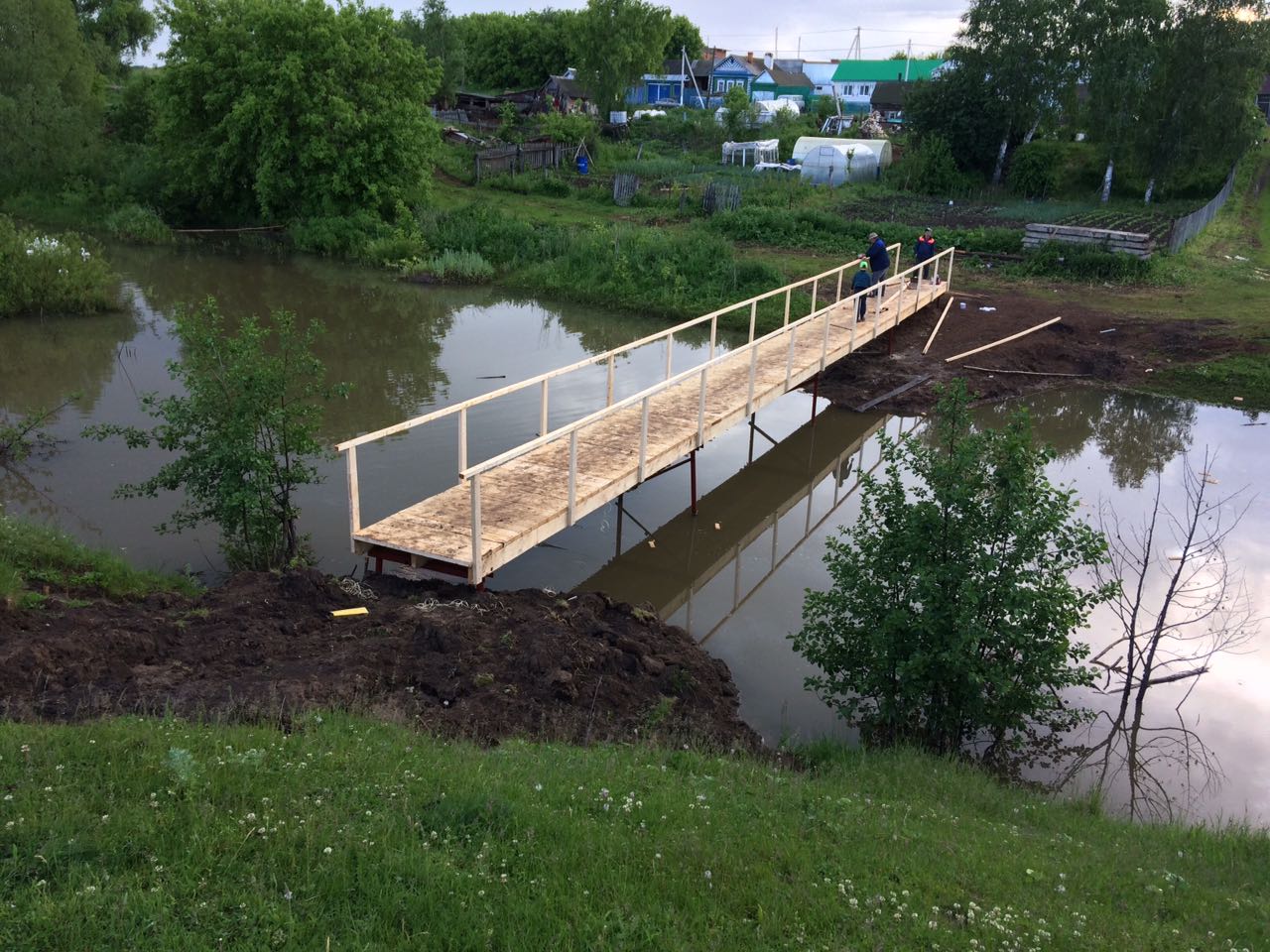 Строительство пешеходного моста в села Малые Кайбицы на общую сумму 150 000 р.
Подрядчик: КФХ Зиннуров Фарид Рашитович
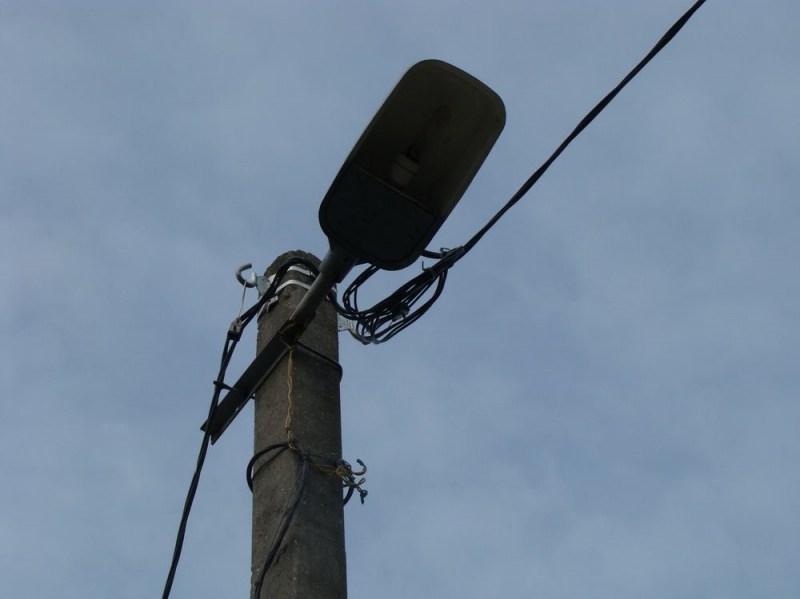 Ремонт уличного освещения с. Малые Кайбицы на общую сумму 1500  руб.
Работу выполнил: Низамов Рафаэль Ильдарович
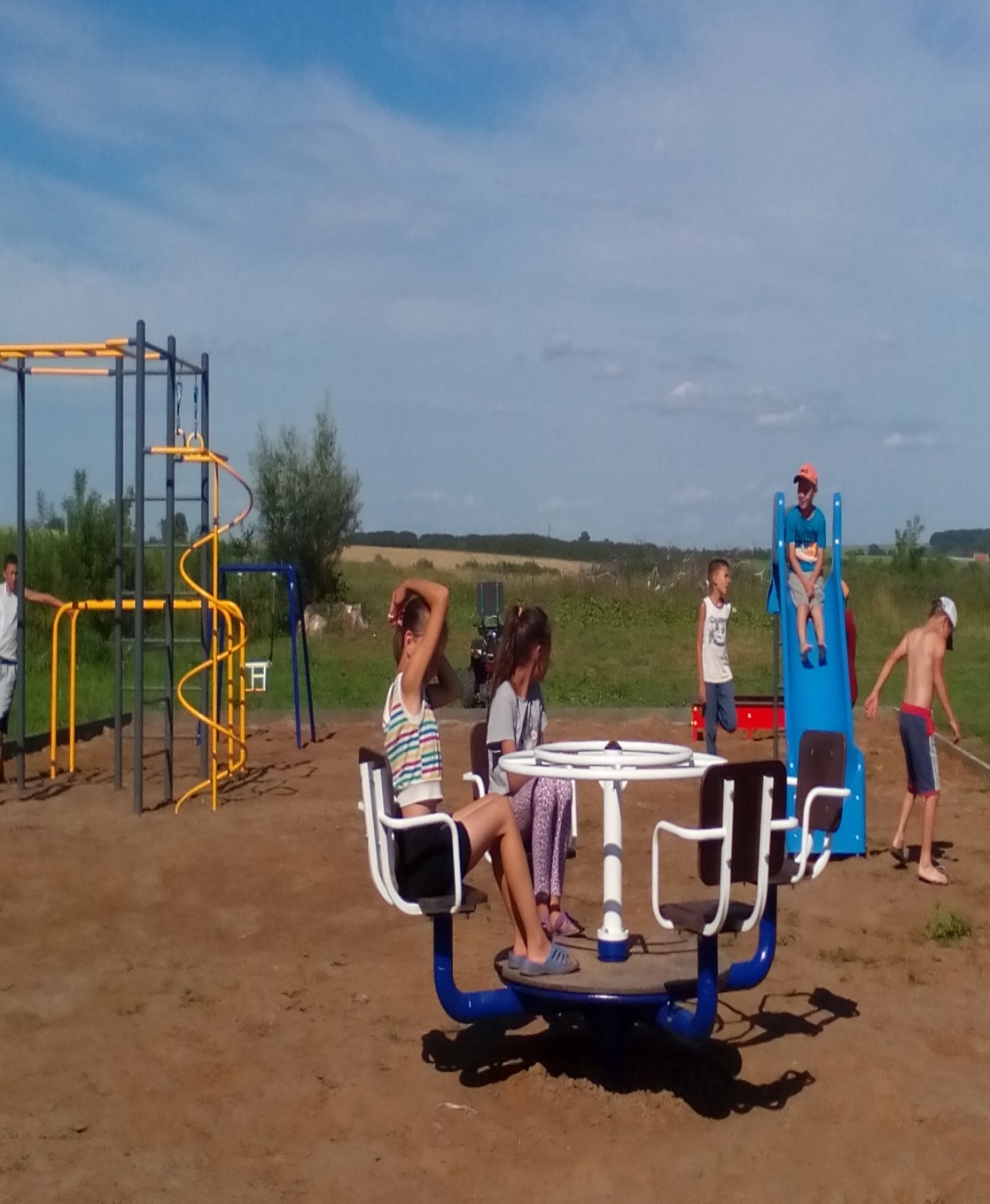 Строительство детской площадки  вселе Берлибаш на общую сумму 142 500 руб.
Подрядчик: ООО « Романа плюс»
Ремонт ограждения татарского  кладбища 
с. Берлибаш на общую сумму 177 500 тыс. руб.
Подрядчик: ООО «Заман» - Залялиев  Равиль Гарафутдинович
Очистка пруда в селе Эбалаково на общую сумму  150 000 рублей
Подрядчик: Хикматуллин рустам Талгатович
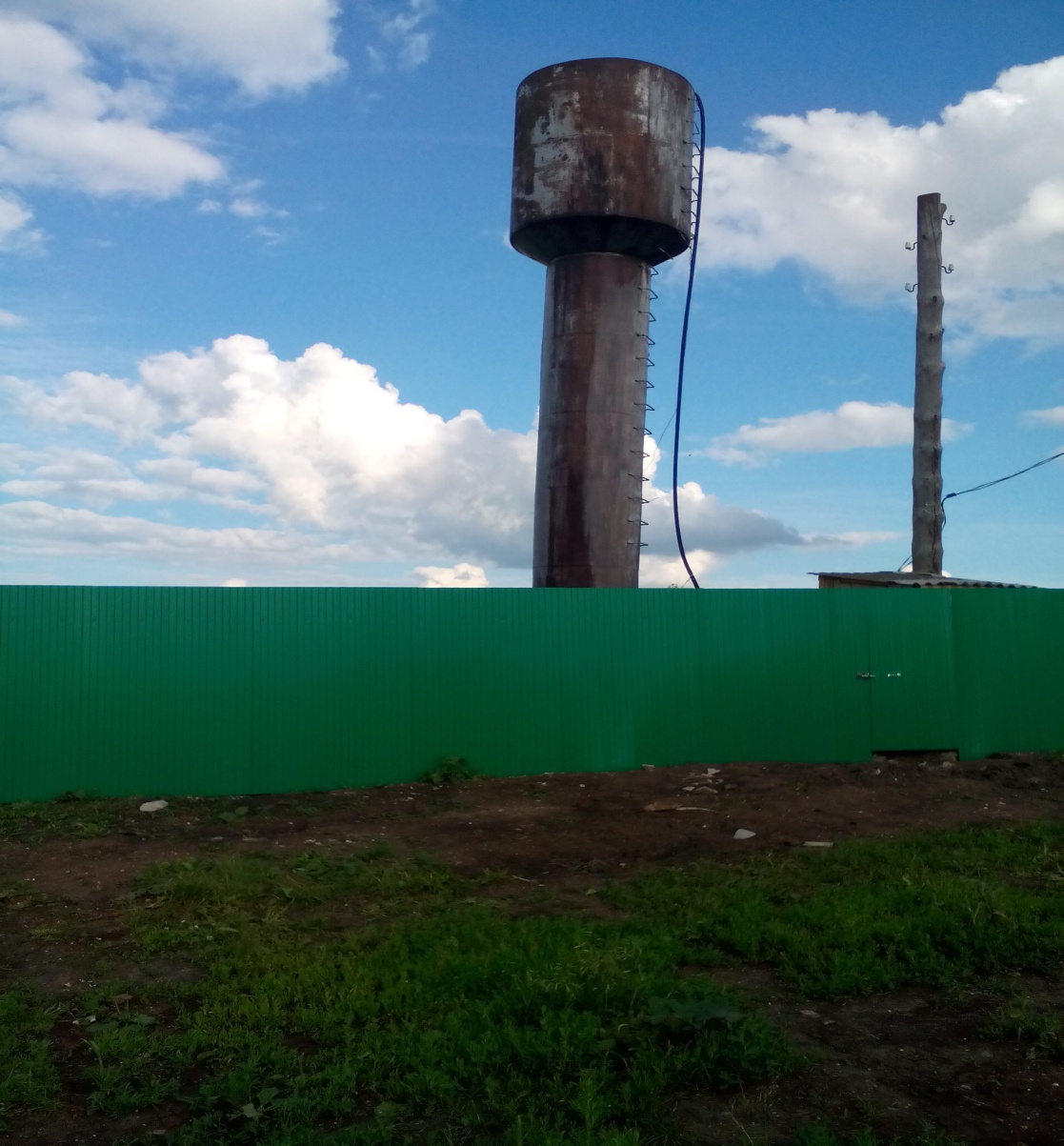 Ремонт и ограждение водонапорной башни в  селе Эбалаково на общую сумму  105 000руб.
Подрядчик: КФХ Зиннуров Фарид Рашитович
Ремонт родника в деревне Мурза Берлибаш  на общую сумму 100 000 руб.
Подрядчик: Хикматуллин Рустам Талгатович
Очистка свалки  в деревне Мурза Берлибаш на общую сумму  75 000 руб.
Подрядчик: Хикматуллин Рустам Талгатович
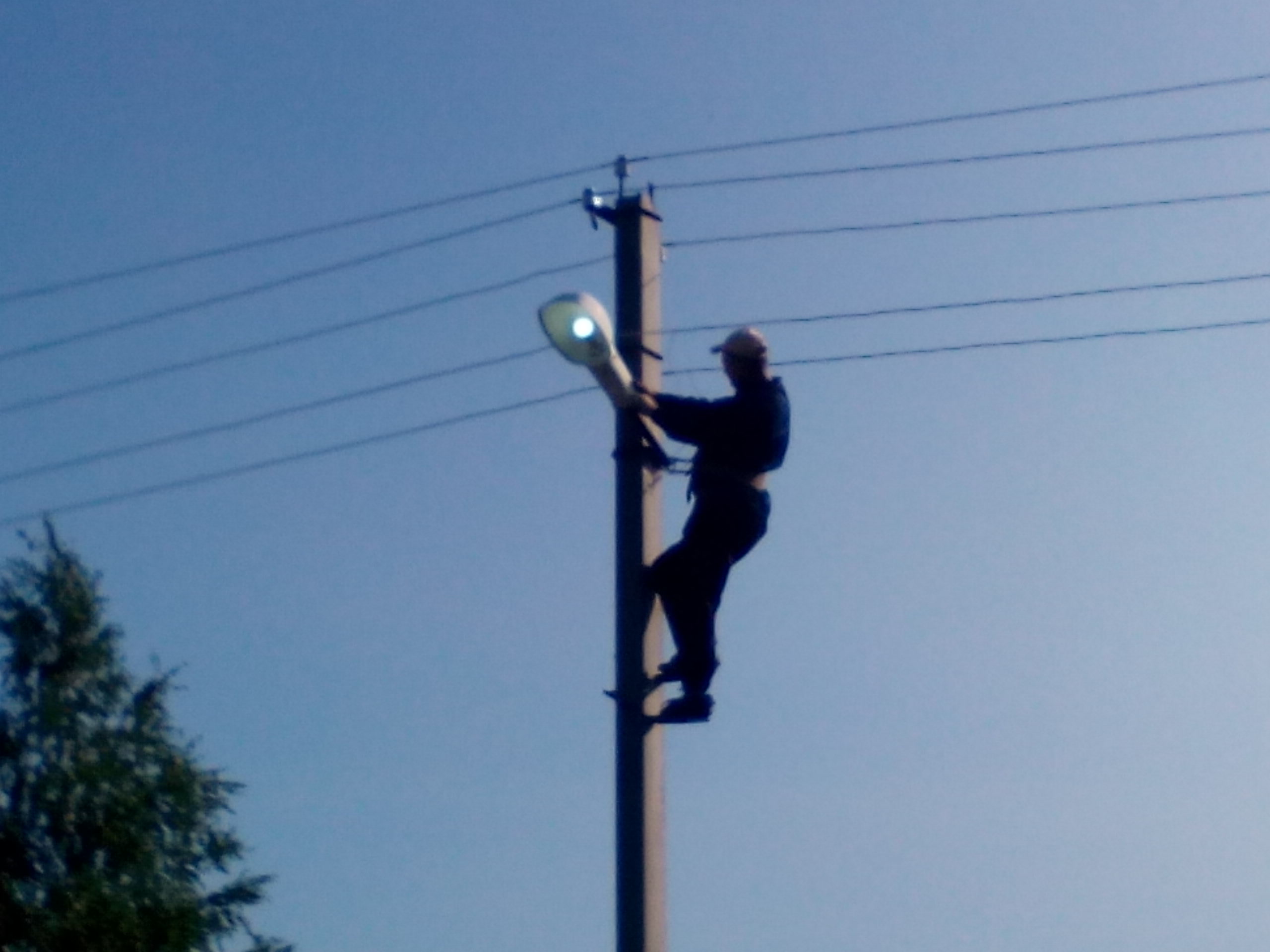 Ремонт уличного освещения  в населенных пунктах поселения  на общую сумму 60 000 рублей.
Подрядчик: Низамов Рафаэль  Ильдарович
Содержание автомобильных дорог в границах населенных пунктов поселения
Общая сумма 205 000 рублей.
 Из этой суммы закуплена косилка на сумму 165 000 рублей.



Работу выполняет Зиннуров Фарид Рашитович
Вопросы местного значения, осуществляемые с привлечением средств самообложения выдвинутые на референдуме на 2018 год
Ремонт ограждения татарского кладбища  в селе Берлибаш
Ремонт уличного освещения в селе Берлибаш
Зимняя очистка дорог от снега  в селе Берлибаш
Строительство   детской площадки в селе Берлибаш
Благоустройство придорожных полос  в селе Берлибаш
Ремонт уличного освещения в селе Малые Кайбицы
Зимняя очистка дорог от снега  в селе Малые Кайбицы
Строительство моста  пешеходного в селе Малые Кайбицы ул. Центральная /длина  24 метр,ширина 1,5 метр/
Устройство щебеночного покрытия  ул Озерная  330 метр  в селе Малые Кайбицы
Благоустройство придорожных полос  в селе Малые Кайбицы
Ремонт уличного освещения в селе Эбалаково
Зимняя очистка дорог от снега  в селе Эбалаково
Ремонт и ограждение водонапорной башни в селе Эбалаково
Очистка пруда  в селе Эбалаково
Благоустройство придорожных полос  в селе Эбалаково
Ремонт уличного освещения в деревне Мурза Берлибаш
Зимняя очистка дорог от снега  в деревне Мурза Берлибаш
Ремонт родника  в деревне  Мурза Берлибаш
Благоустройство придорожных полос  в деревне Мурза Берлибаш
Замена глубинного насоса  в деревне Мурза Берлибаш
Ремонт водопровода  в деревне  Мурза Берлибаш
БЛАГОУСТРОЙСТВО
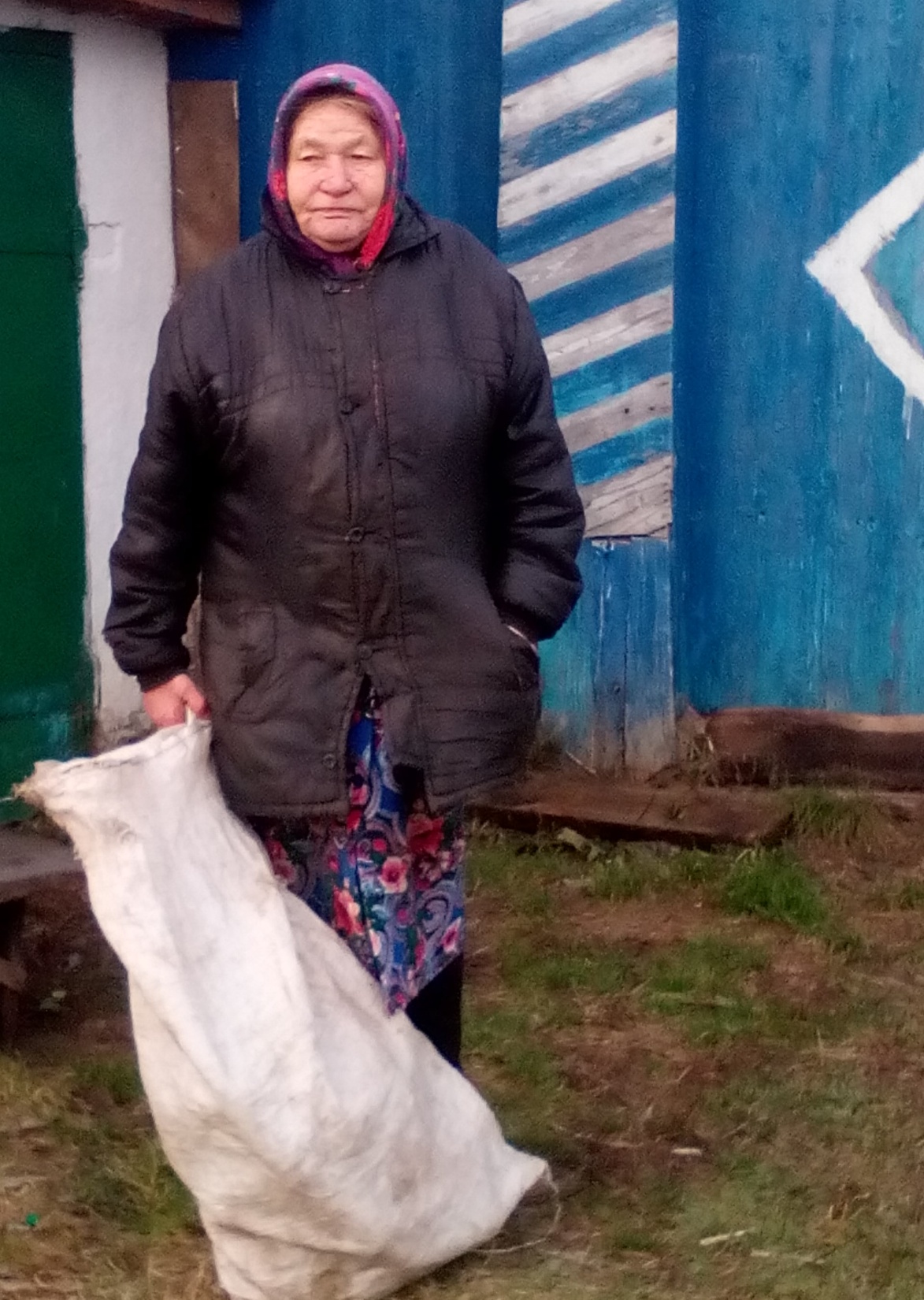 Демографическая ситуация в поселении.
Дети дошкольного возраста
.
ЗДРАВООХРАНЕНИЕ
ОБРАЗОВАНИЕ
РАБОТА С МОЛОДЕЖЬЮ
День села - Эбалаково
Масленица 2017 село Берлибаш
Концерт 8 марта  в с. Берлибаш
Призыв в ряды вооруженных сил.
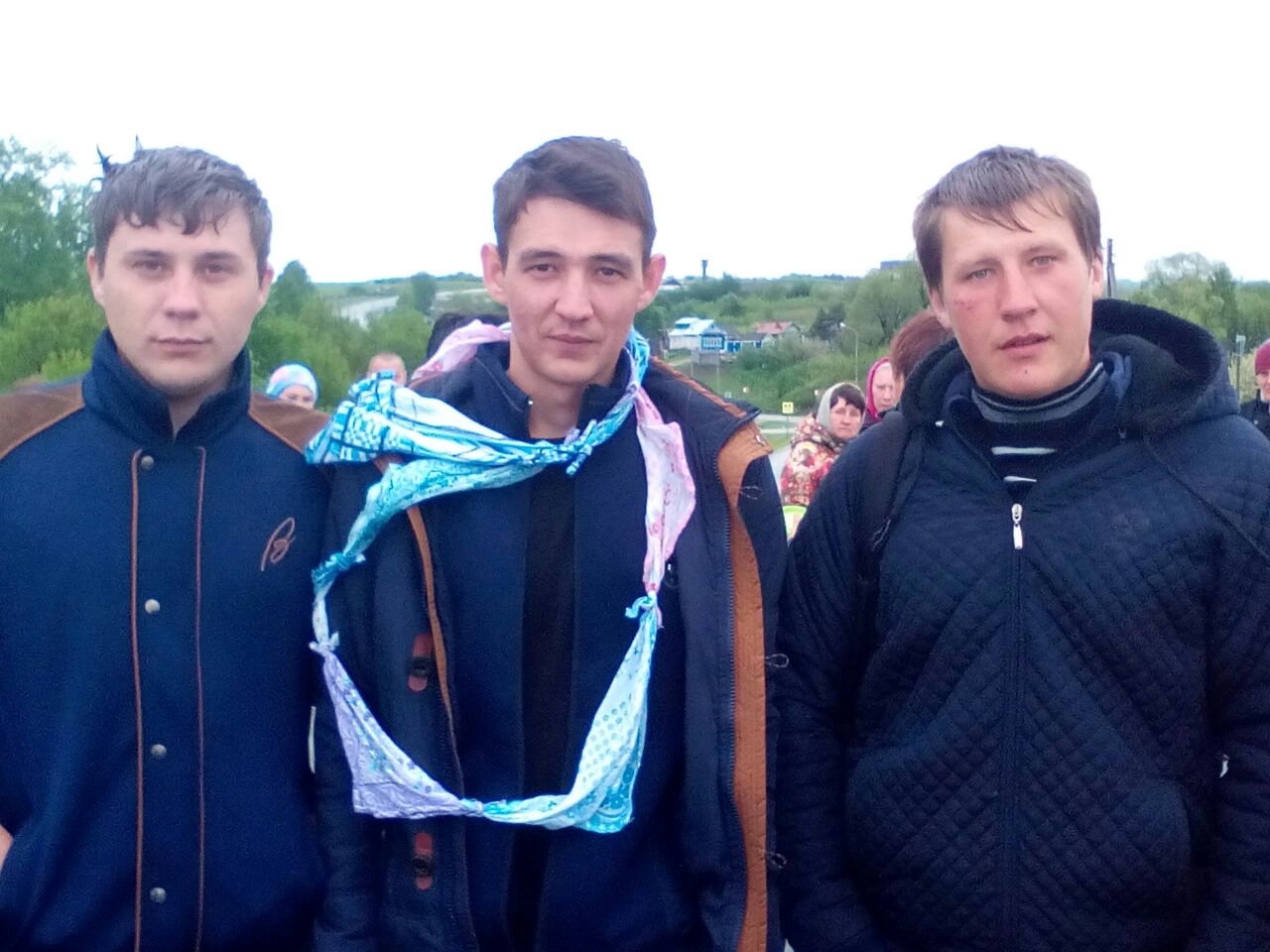 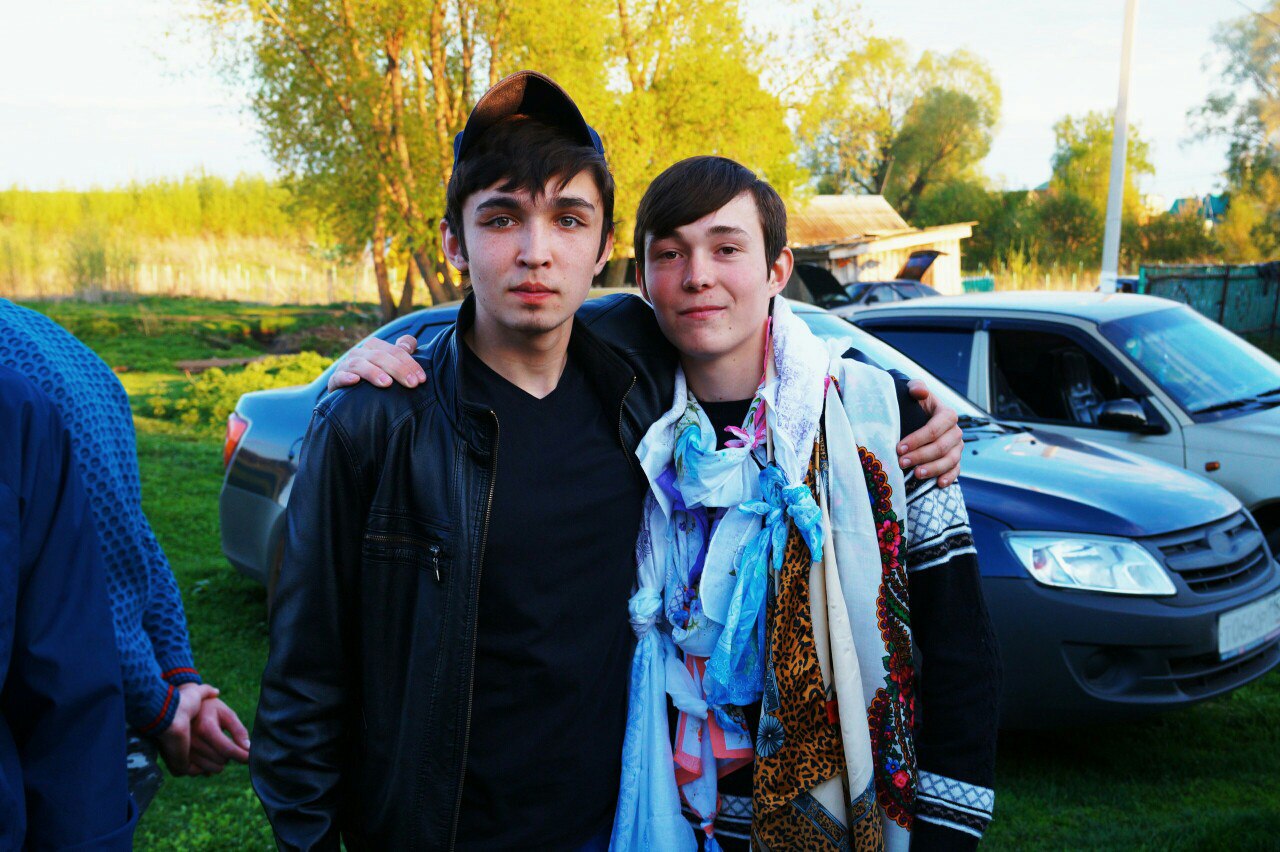 Состояние преступности
ПОЖАРНАЯ БЕЗОПАСНОСТЬ
Социальное обслуживание
Таушева Татьяна Петровна 90 лет
Хамидуллин Аманулла – 90 лет
Участники войны, афганцы
Афганцы
Пенсионное обеспечение
СТРОИТЕЛЬСТВО
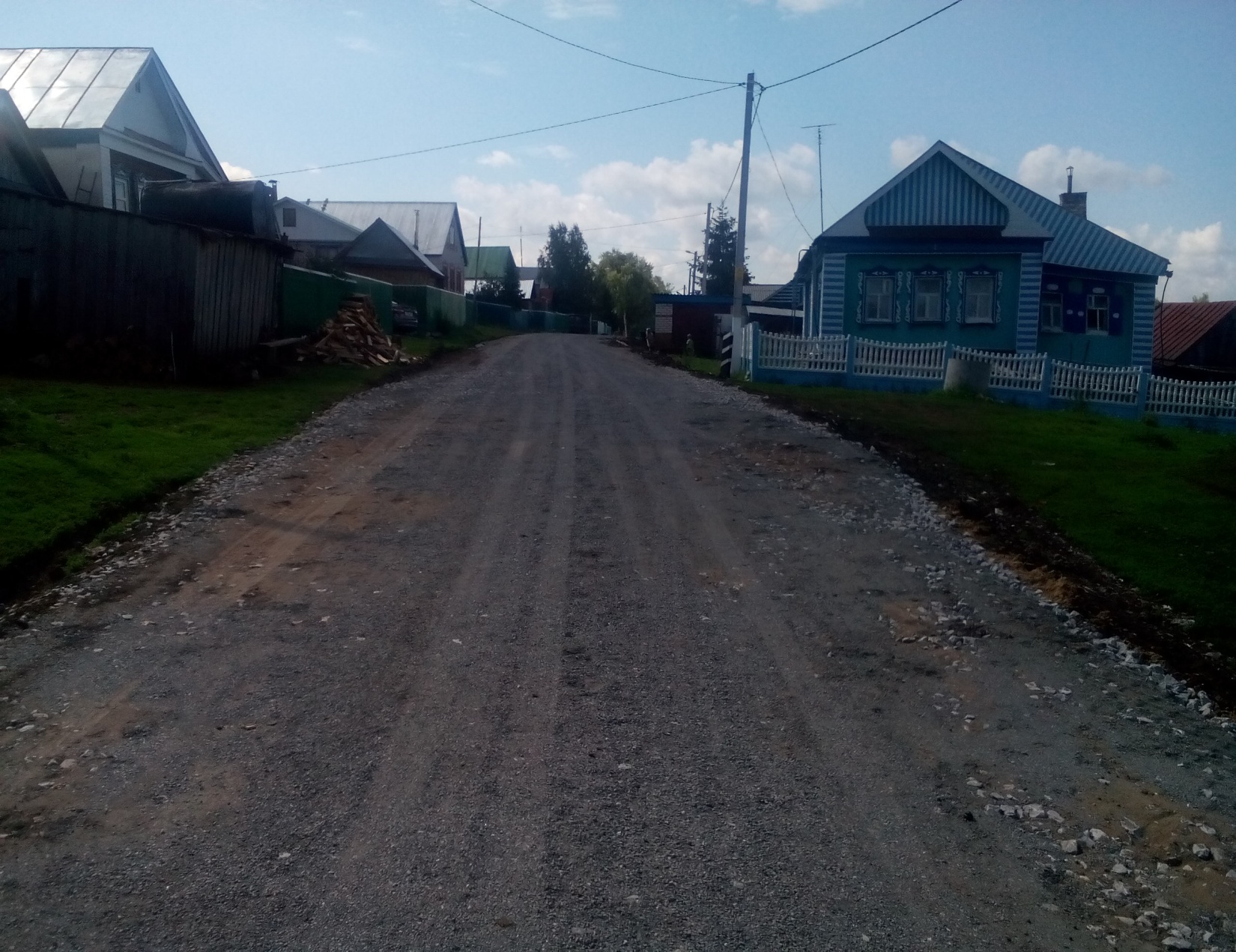 ОБРАЩЕНИЯ ГРАЖДАН И РАБОТА СП
Мероприятия
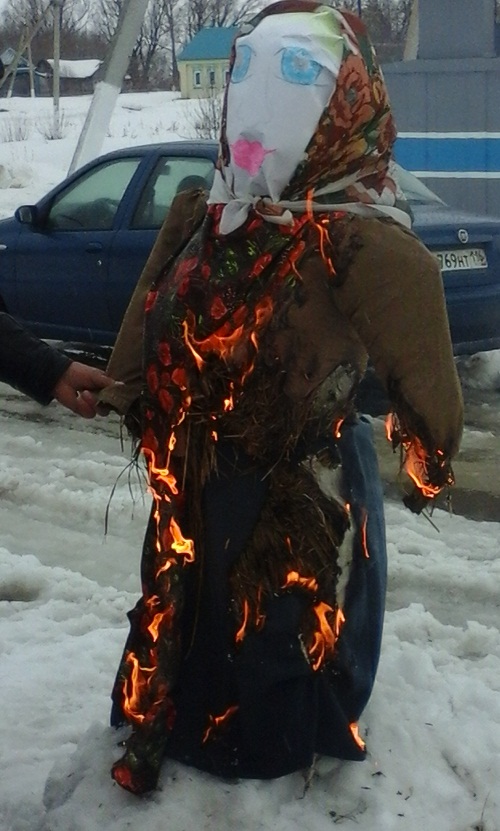 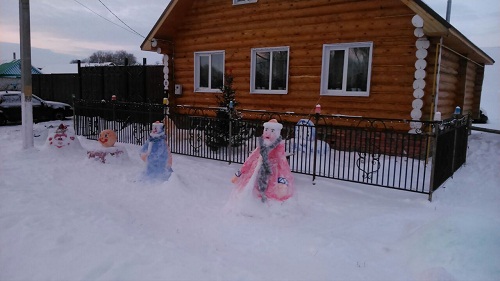 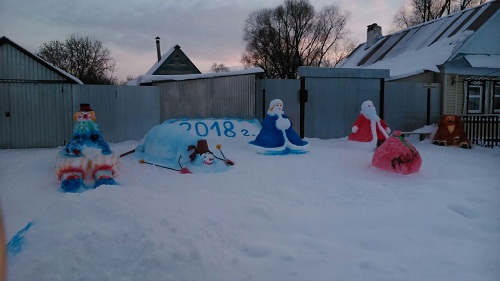 Планируется в 2018 году по республиканским программам:
 1. По программе приведения дорожно-уличной сети в нормативное состояние запланировано 
-укладка ЩПС400 м.вс. Берлибаш  ул.Центральная на сумму 1104,0 тыс. руб.,
 - укладка асфальта 200 м.вс. Берлибаш  ул.Ягодная  на сумму _____ тыс. руб.,
      2.  Организовано провести комплекс мероприятий по достойной встрече
73ой –годовщины Победы в Великой Отечественной войне.
     3.  Проводить  эффективно работу, совместно с органами прокуратуры и полиции по пресечению продажи спиртосодержащей продукции ( самогонщики).
       4.  Вести работу по благоустройству дорог после реконструкции и ремонта. 
      5.  Реализовать в полном объеме Республиканские программы, намеченные на 2018 год.
Спасибо  за внимание!